ИСТОРИЈСКО - ГЕОГРАФСКА СЕКЦИЈА
БЕОГРАД - МАРТ, 2024.
*   БЕОГРАД, 24.3.2024. *ЕТНОГРАФСКИ МУЗЕЈ* ЈДП* 85 УЧЕНИКА ( ДРУГИ  И ТРЕЋИ  РАЗРЕД ) * ПРОФЕСОРи: САЊА ГЛУХОВИЋ ВАСИЋ,  драгица илић николић
ЕТНОГРАФСКИ МУЗЕЈЕТНОГРАФСКИ МУЗЕЈ У БЕОГРАДУ ЈЕ ОСНОВАН 1901.ГОДИНЕ КАДА ЈЕ ИЗДВОЈЕН ИЗ ОКВИРА НАРОДНОГ МУЗЕЈА.ИДЕЈА ЗА ОСНИВАЊЕ МУЗЕЈА ЈЕ ПОТЕКЛА ОД СТОЈАНА НОВАКОВИЋА, УГЛЕДНОГ ИСТОРИЧАРА И РЕДОВНОГ ЧЛАНА СРПСКОГ УЧЕНОГ ДРУШТВА (ДАНАС СРПСКА АКАДЕМИЈА НАУКА И УМЕТНОСТИ).СВЕЧАНО ОТВАРАЊЕ ПРВЕ СТАЛНЕ ИЗЛОЖБЕ ЕТНОГРАФСКОГ МУЗЕЈА БИЛО ЈЕ 1904. ГОДИНЕ ПОВОДОМ ОБЕЛЕЖАВАЊА СТОГОДИШЊИЦЕ ОД ПОЧЕТКА ПРВОГ СРПСКОГ УСТАНКА.РАЗНОВРСНИ ЕТНОГРАФСКИ ПРЕДМЕТИ СУ БИЛИ ИЗЛОЖЕНИ У ЗАДУЖБИНИ СТЕВЧЕ МИХАИЛОВИЋА, ПРВИ УПРАВНИК ЈЕ БИО ДР СИМА ТРОЈАНОВИЋ, А ПРВИ КУСТОС НИКОЛА ЗЕГА.ПОСЛЕ ДРУГОГ СВЕТСКОГ РАТА МУЗЕЈ ЈЕ ПРЕСЕЉЕН У ЗГРАДУ БЕОГРАДСКЕ БЕРЗЕ НА СТУДЕНТСКОМ ТРГУ.ДАНАС СЕ У ЗБИРКАМА ЧУВА ВИШЕ ОД 120000 МУЗЕАЛИЈА, ОД КОЈИХ СУ 50000 ЕТНОГРАФСКИ ПРЕДМЕТИ.ОСМА СТАЛНА ИЗЛОЖБА ЈЕ ПОСТАВЉЕНА 2001.ГОДИНЕ ПОД НАЗИВОМ ,,НАРОДНА КУЛТУРА СРБА У 19. И 20. ВЕКУ“
ЕТНОГРАФСКИ МУЗЕЈ
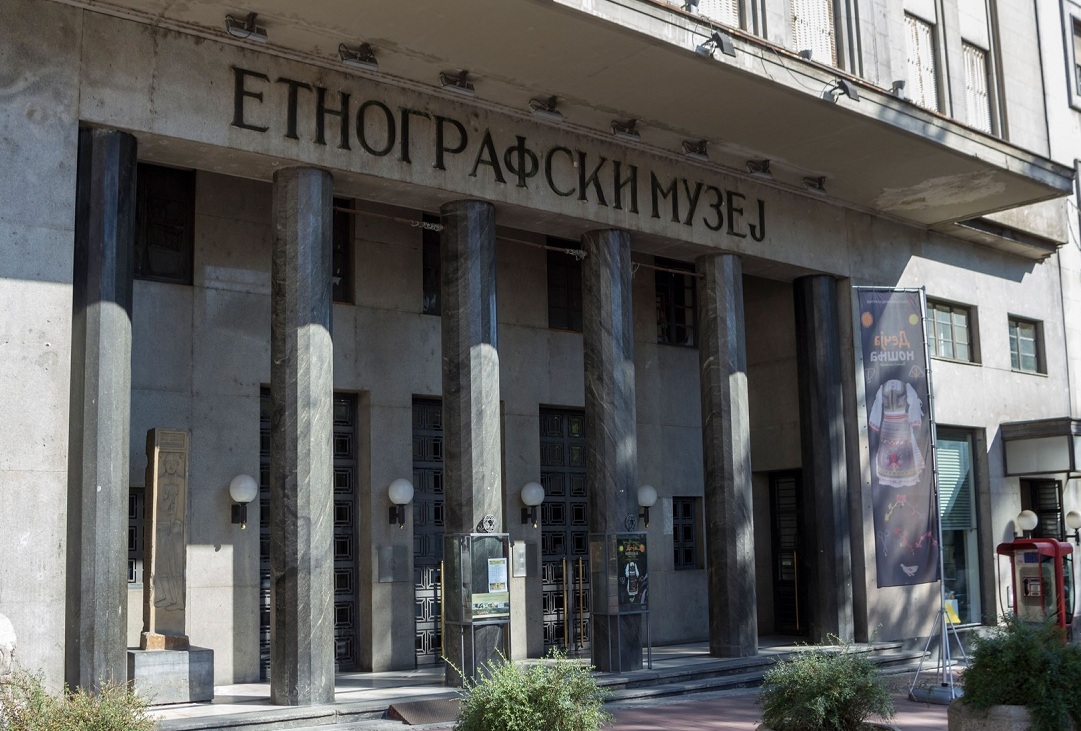 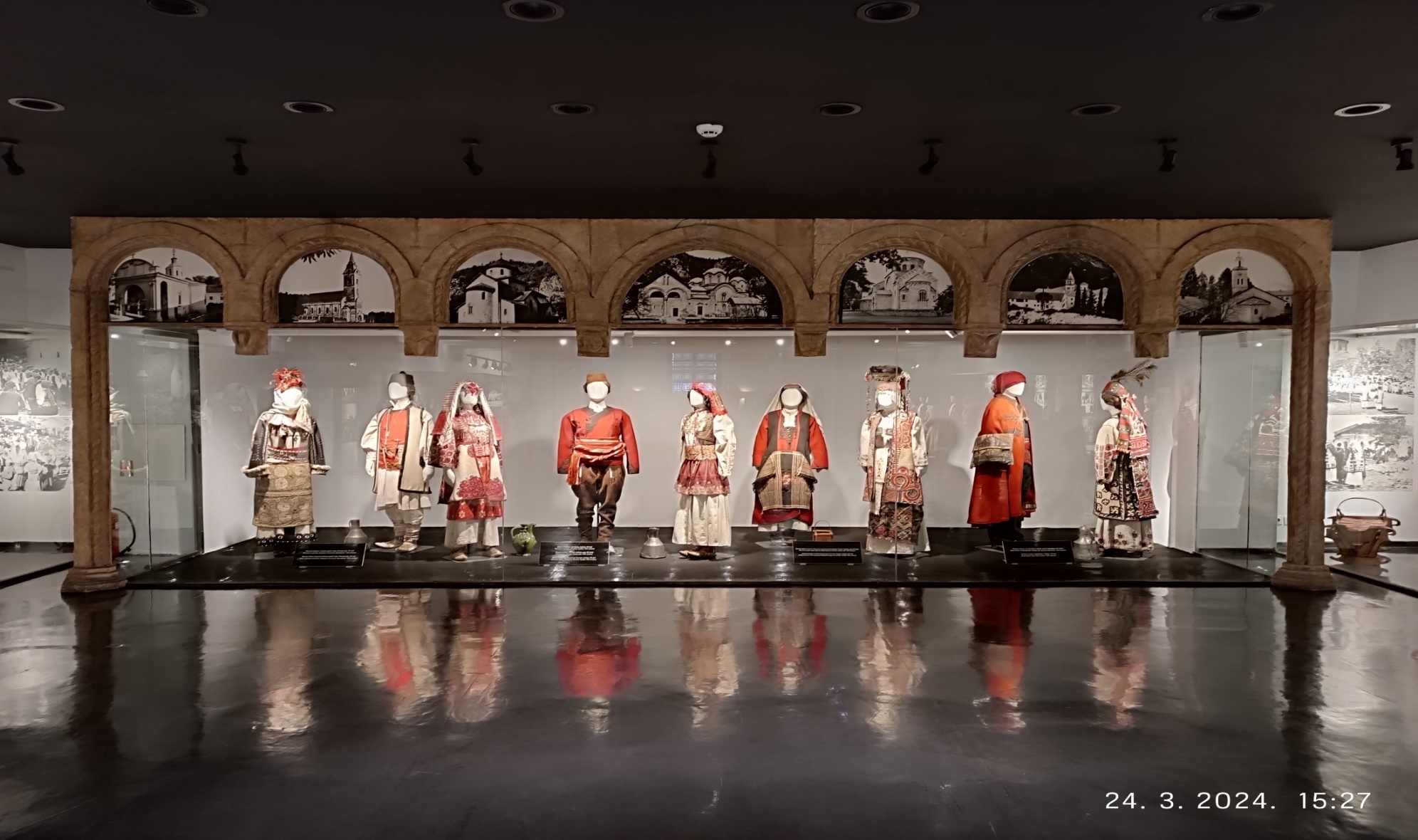 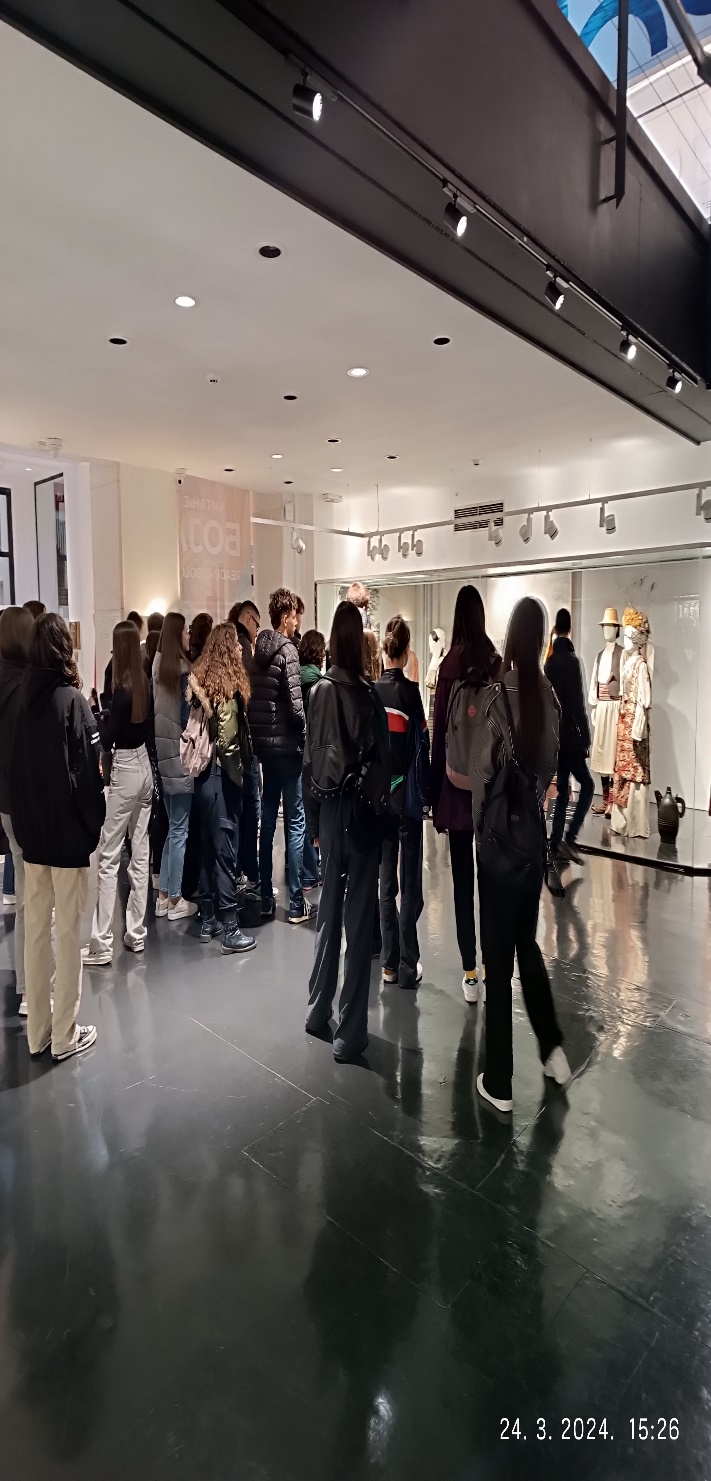 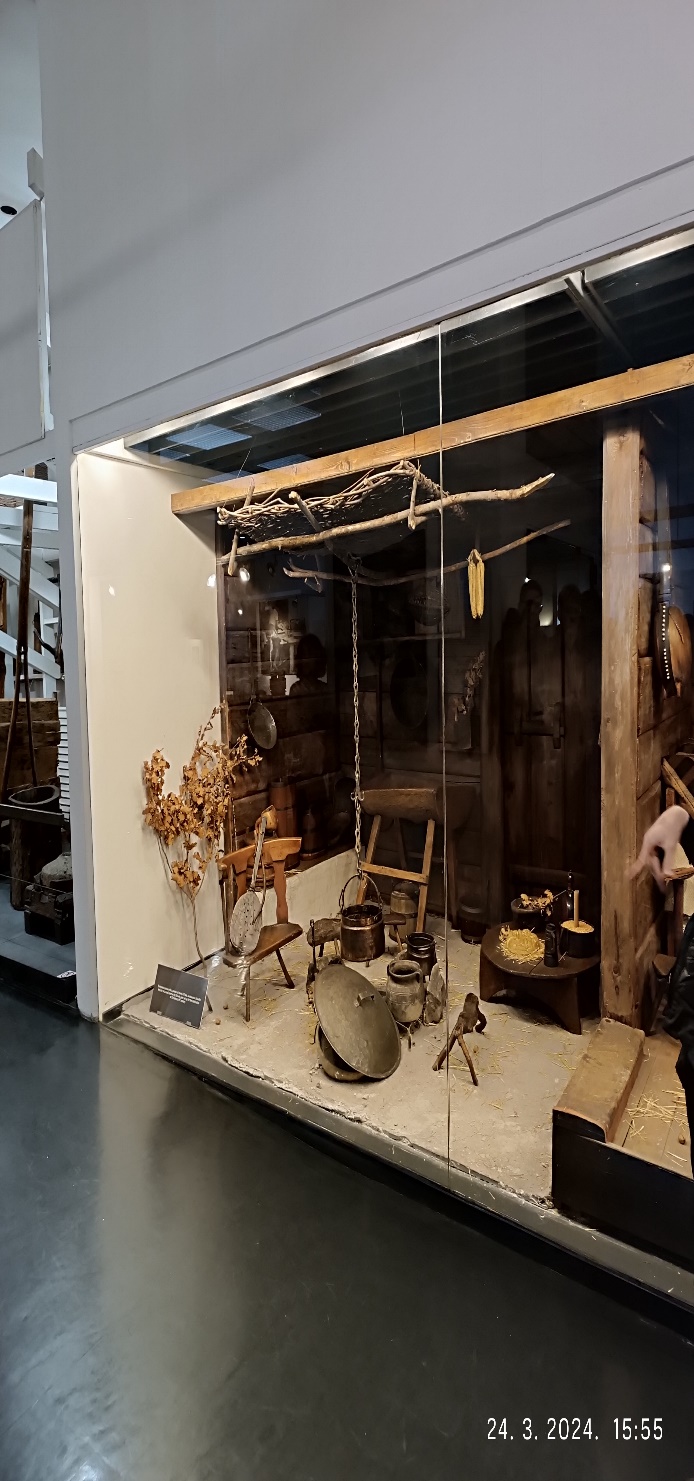 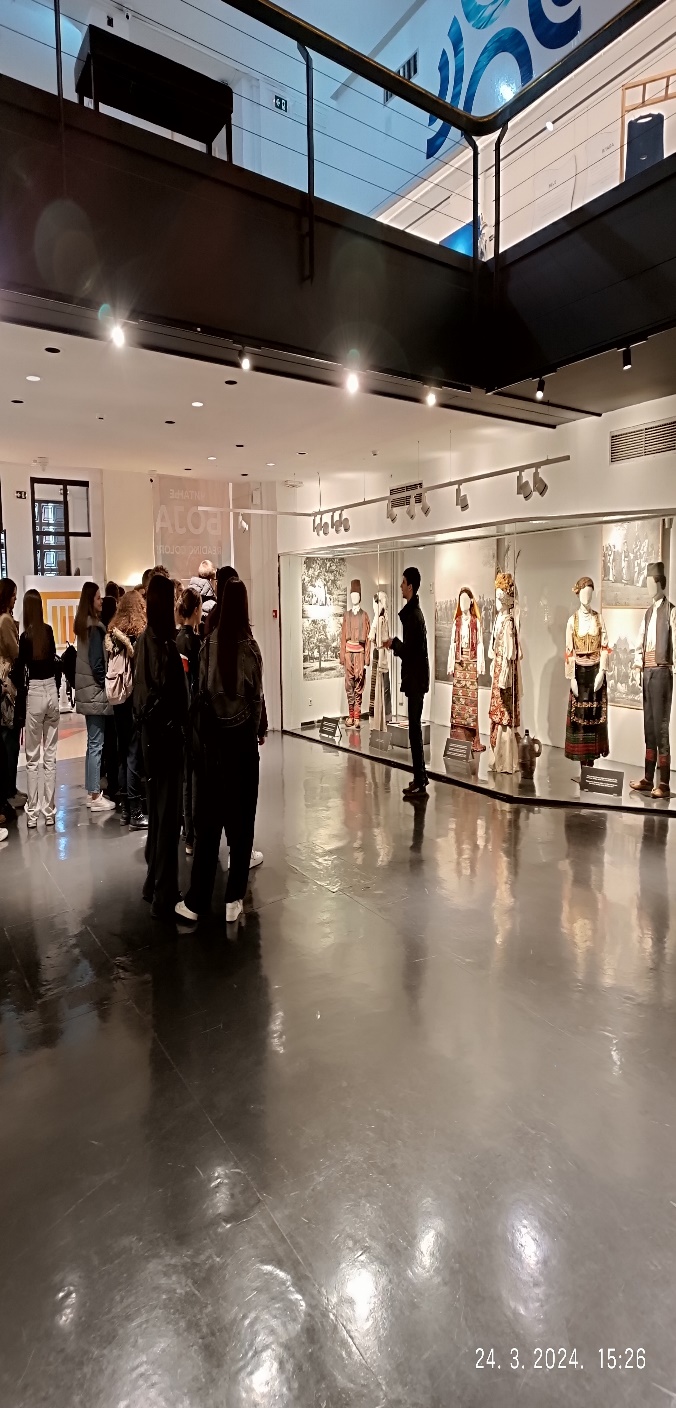 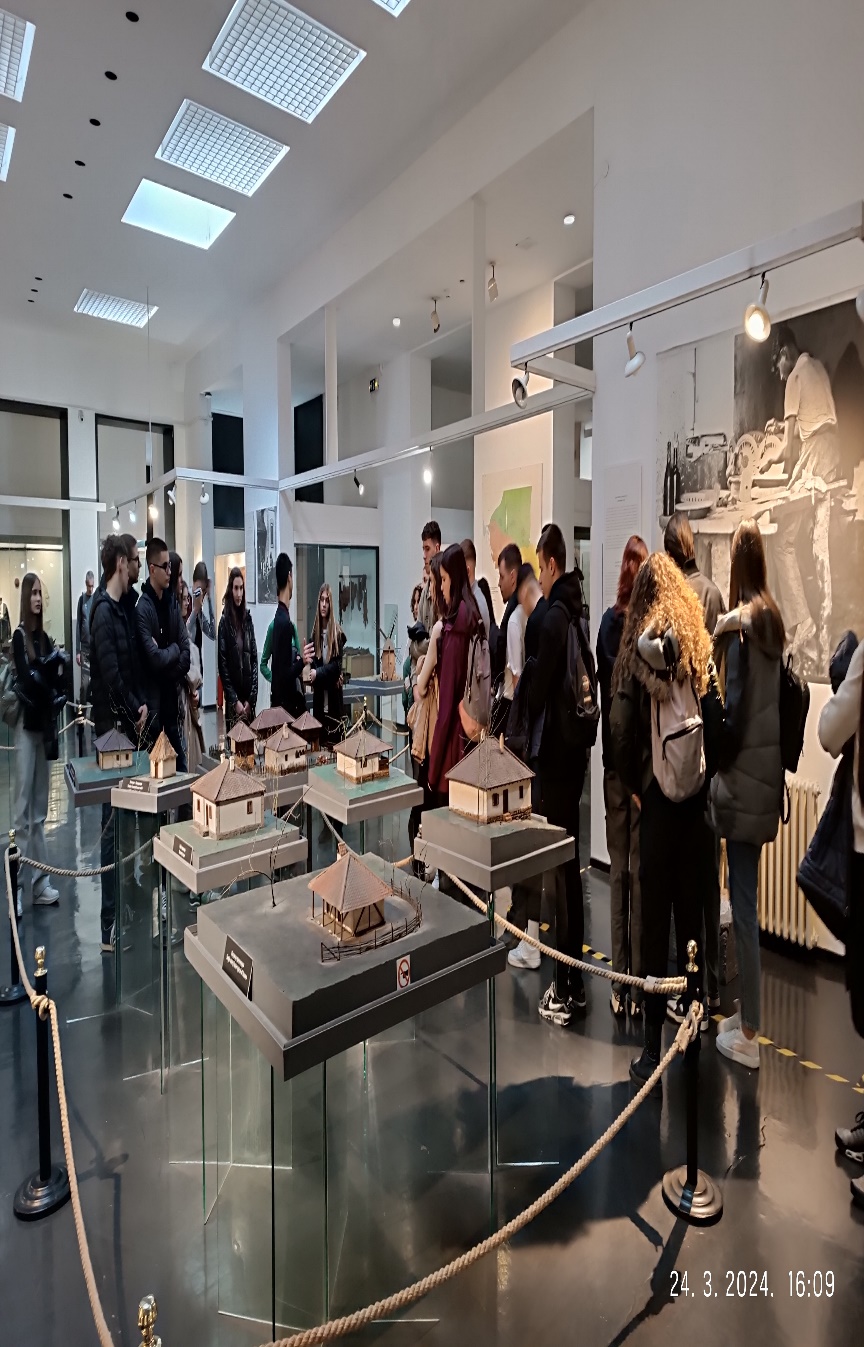 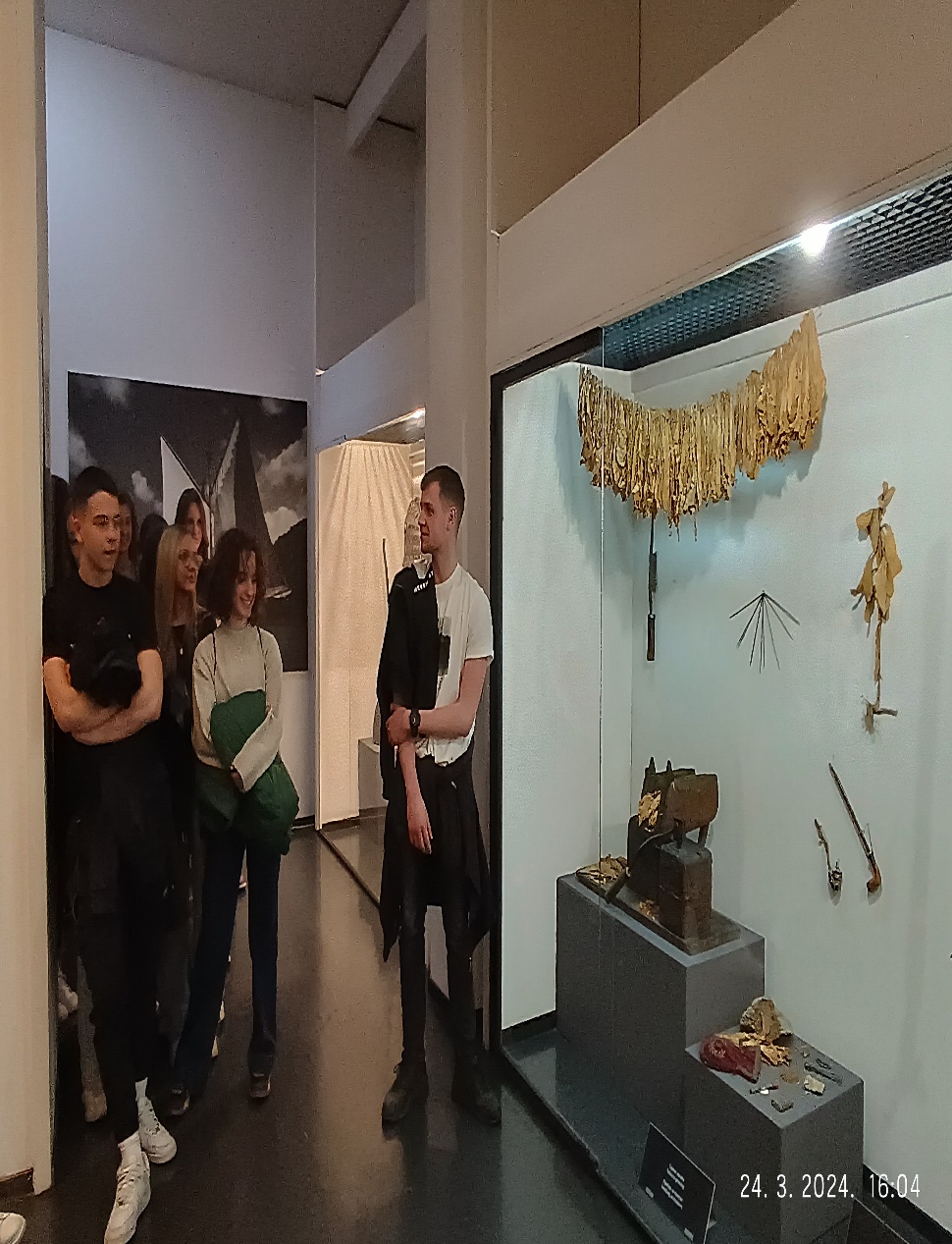 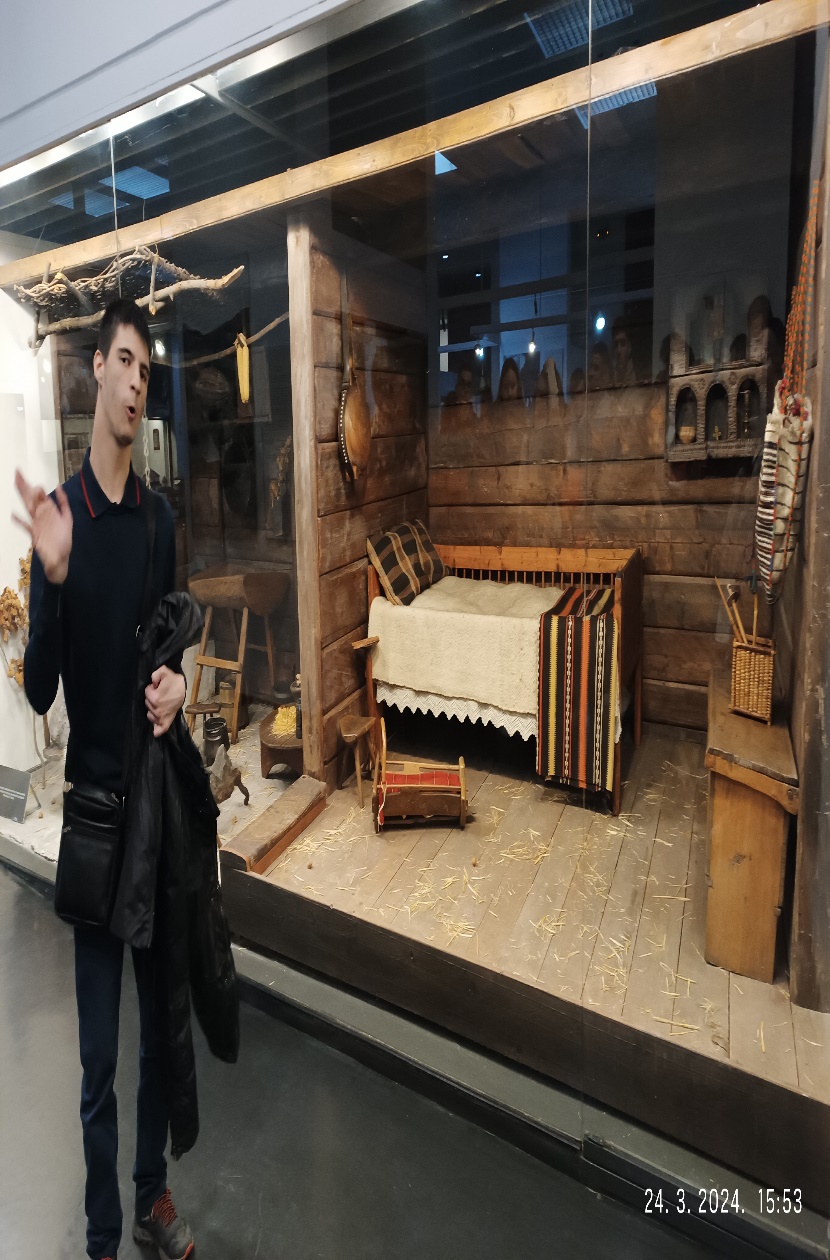 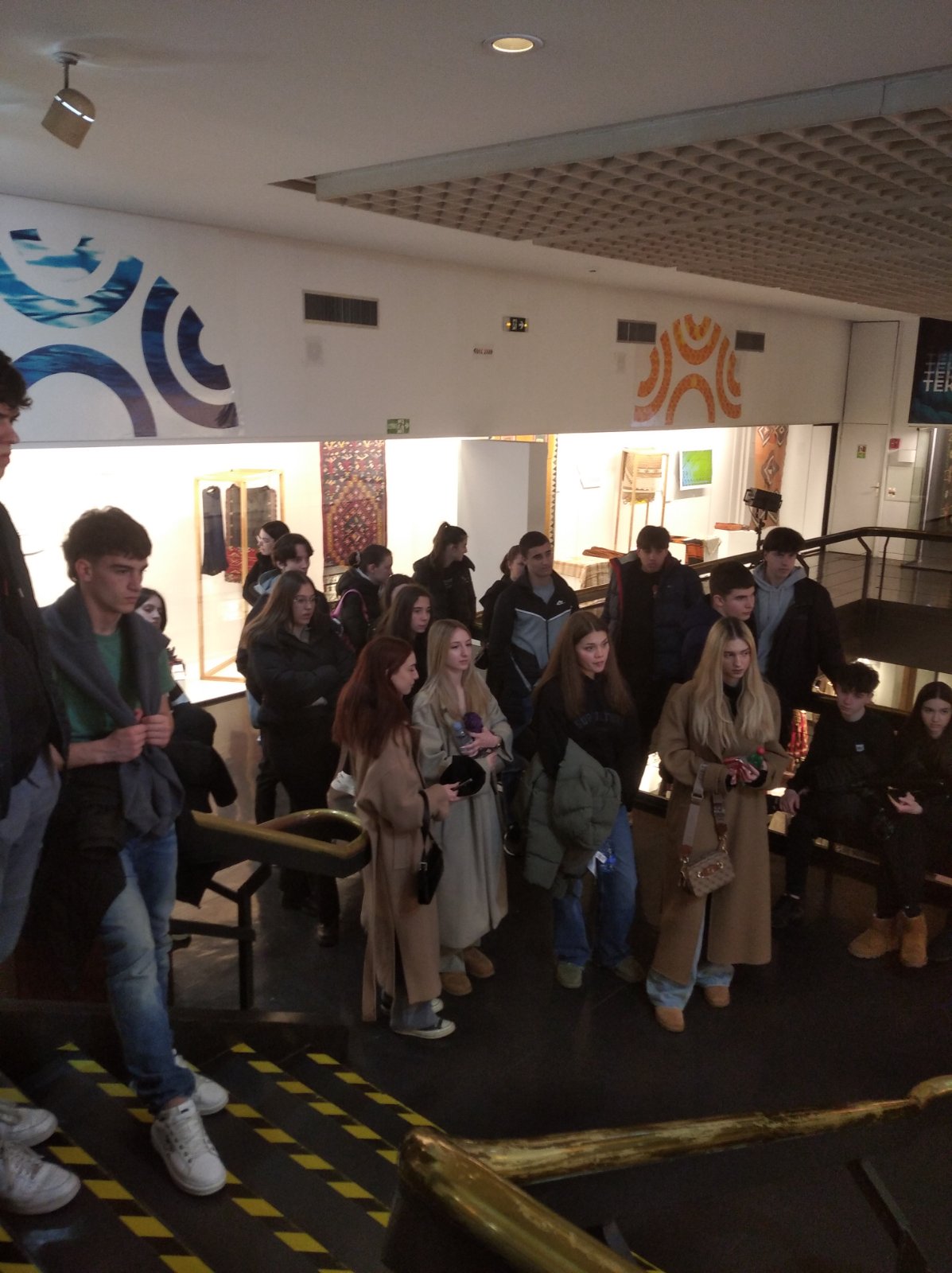 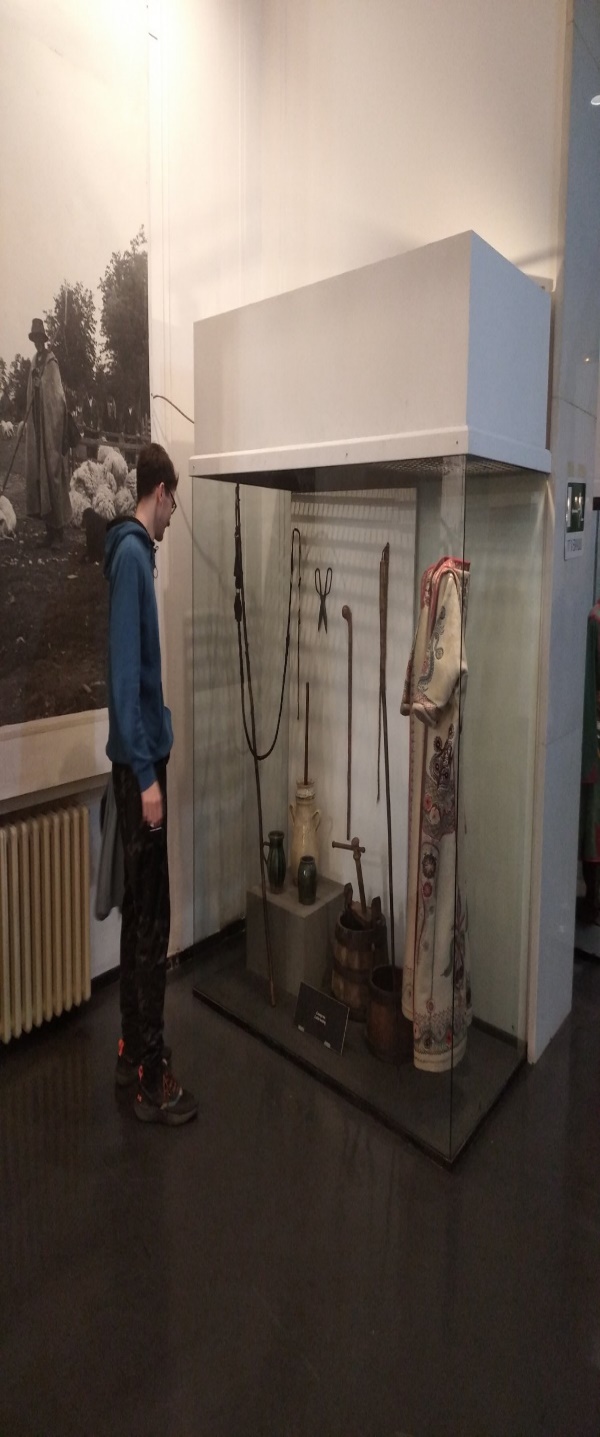 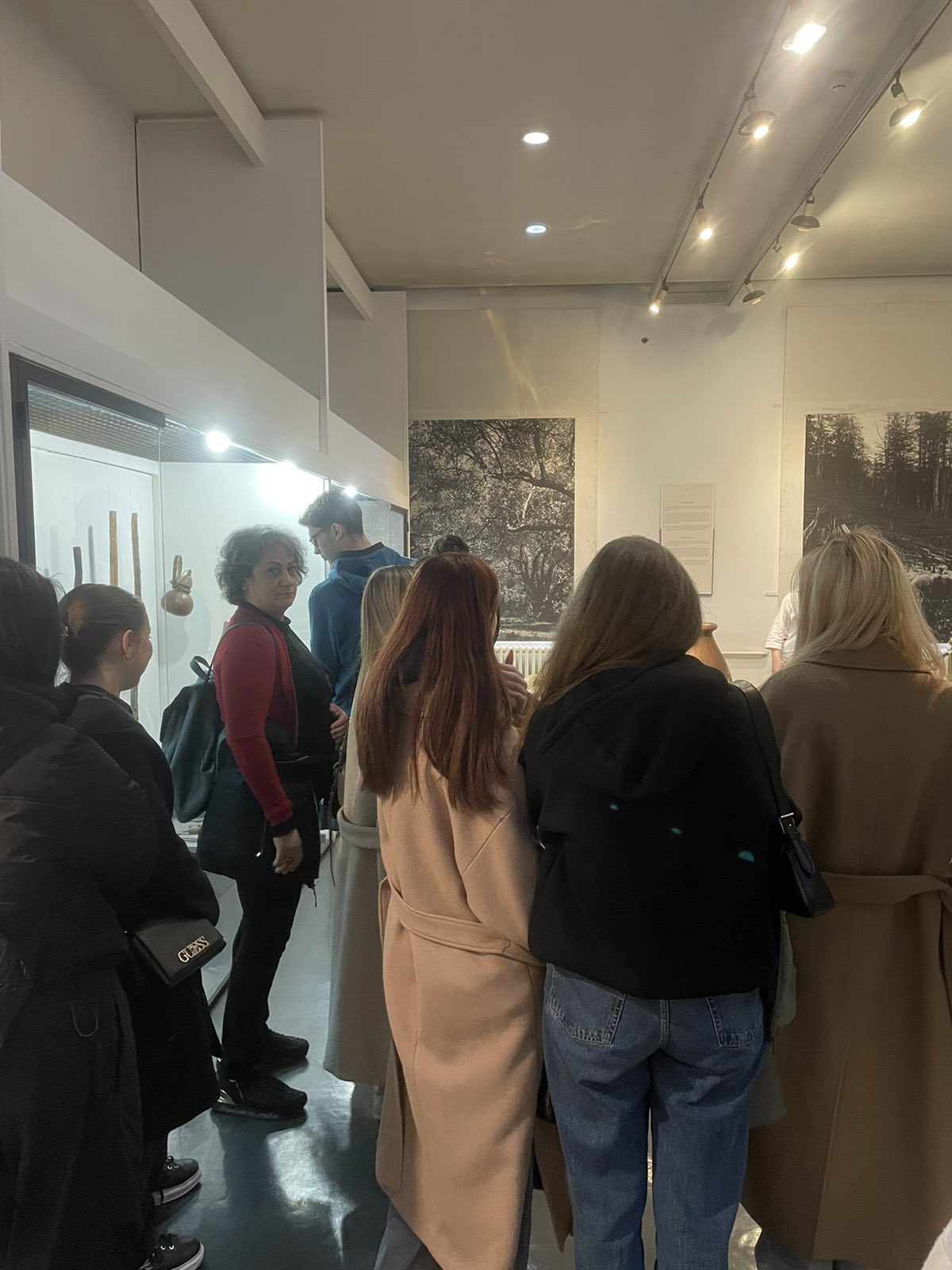 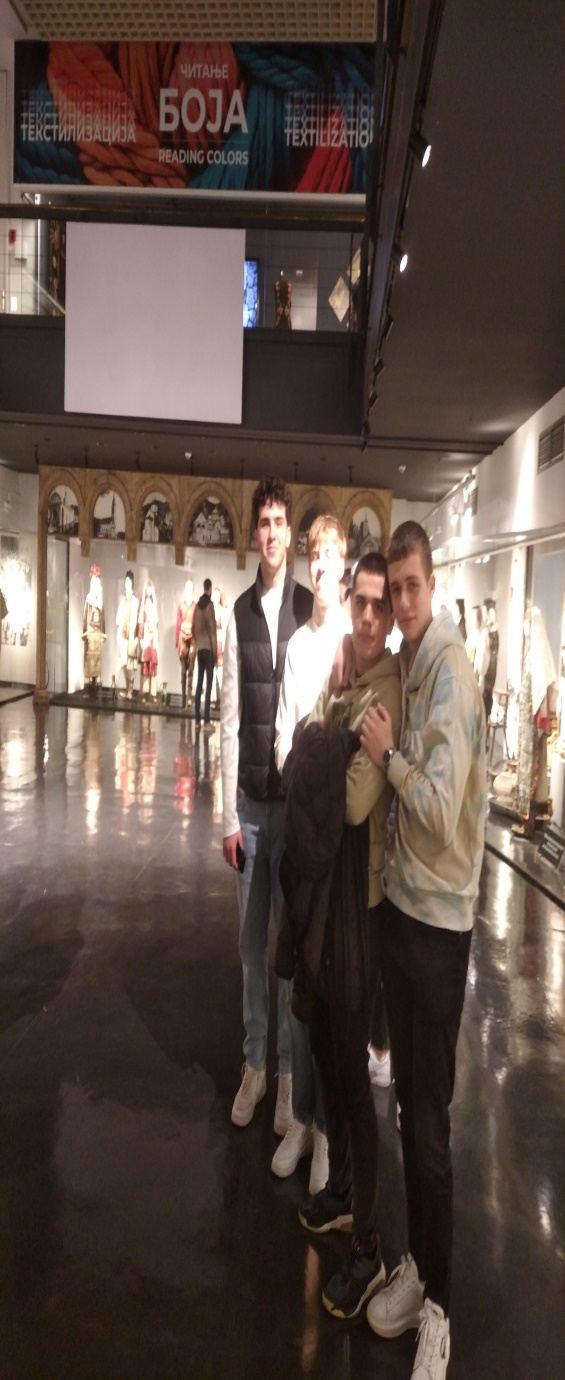 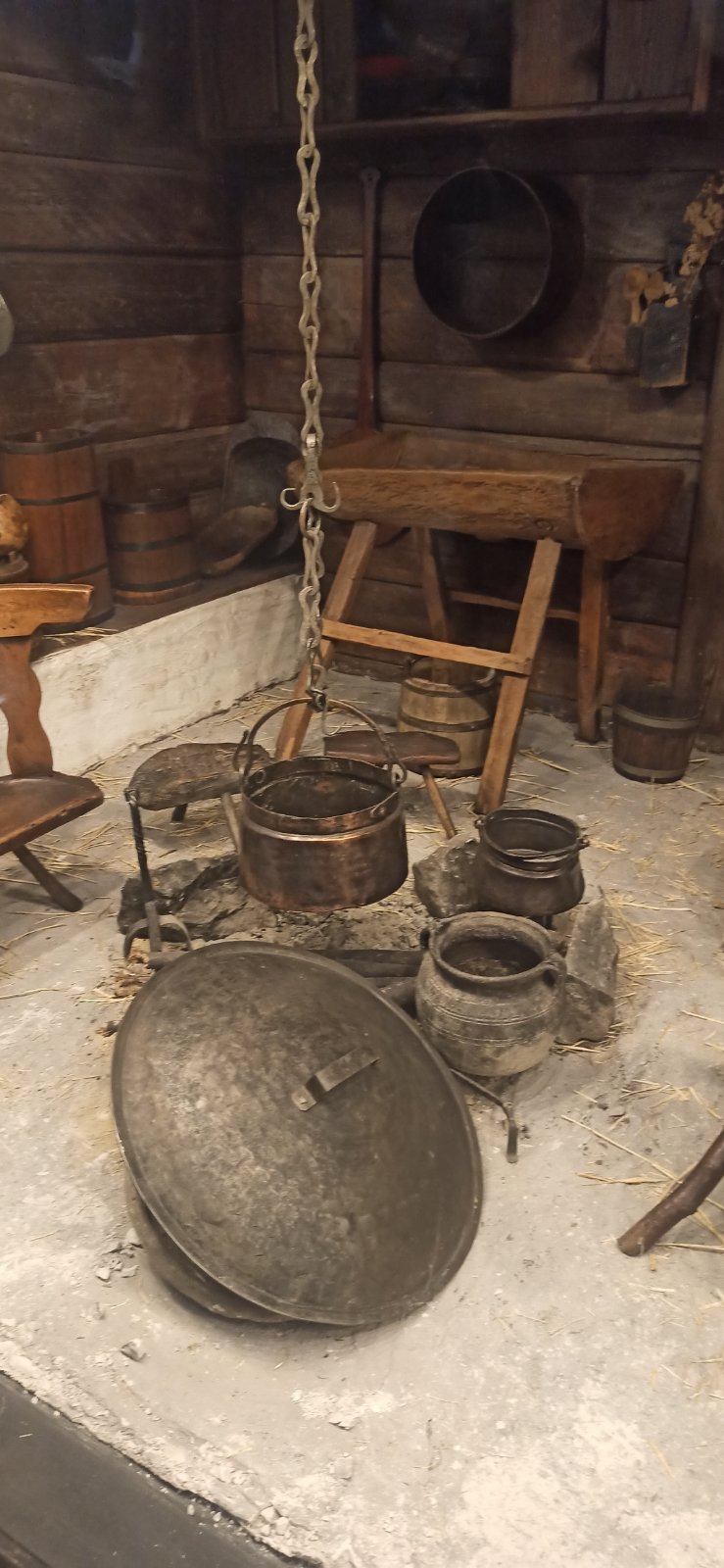 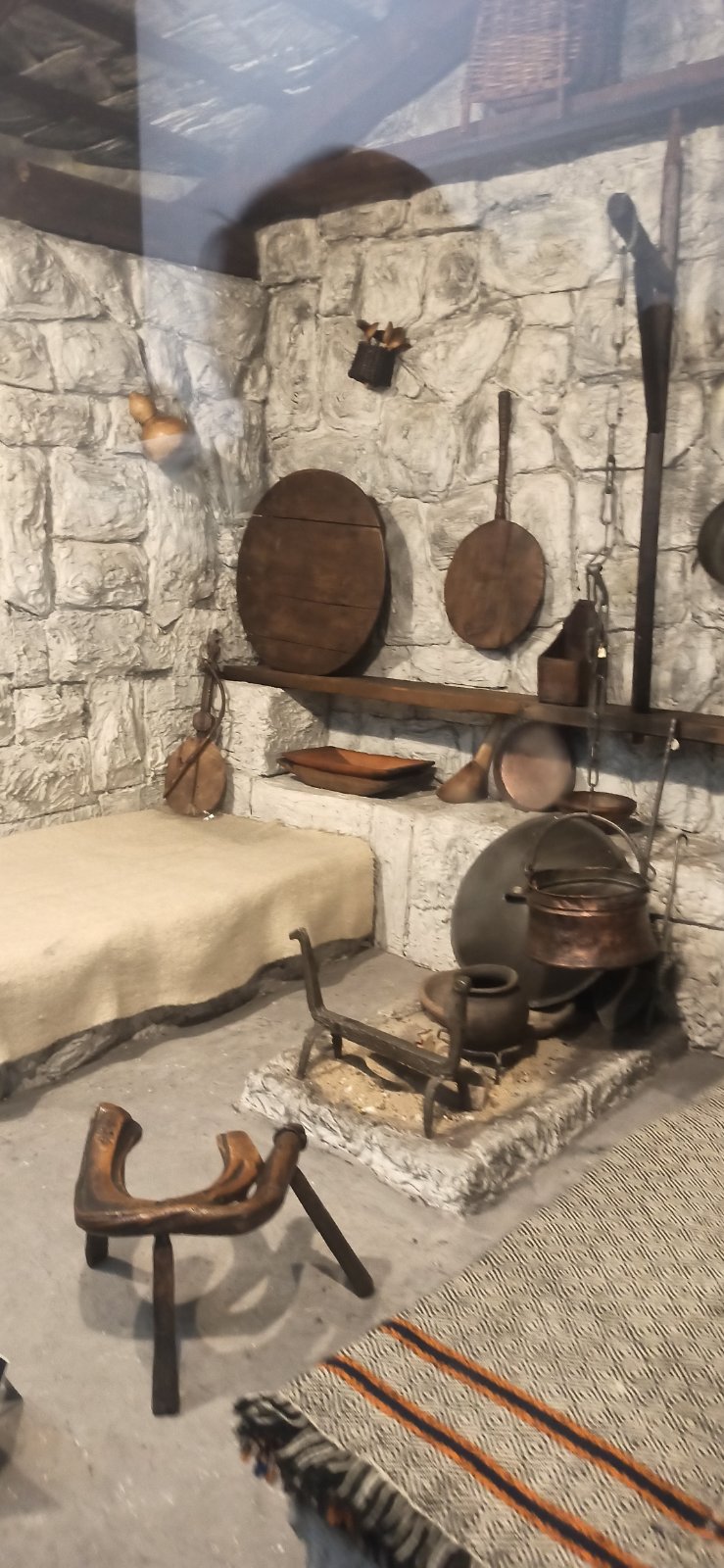 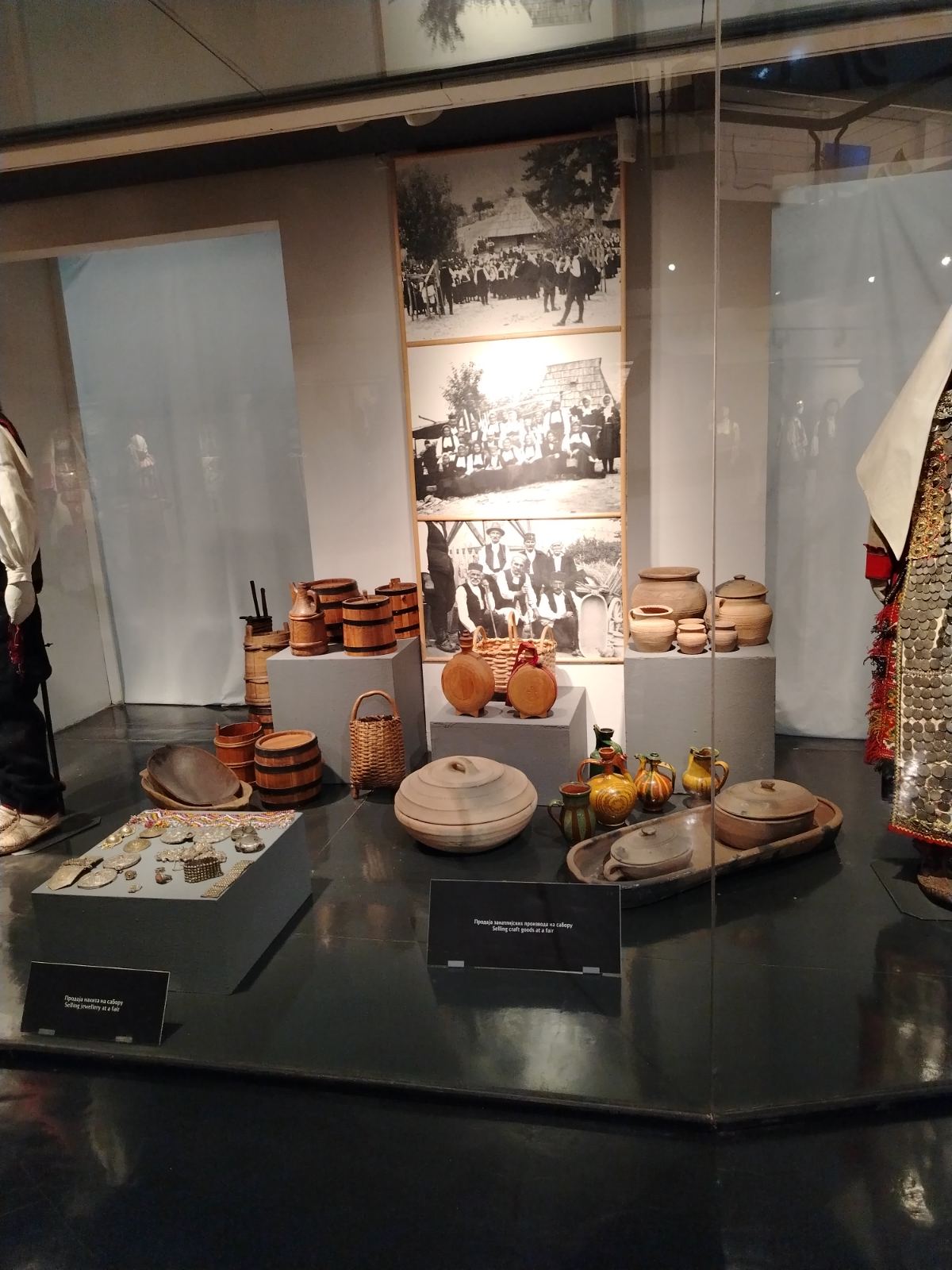 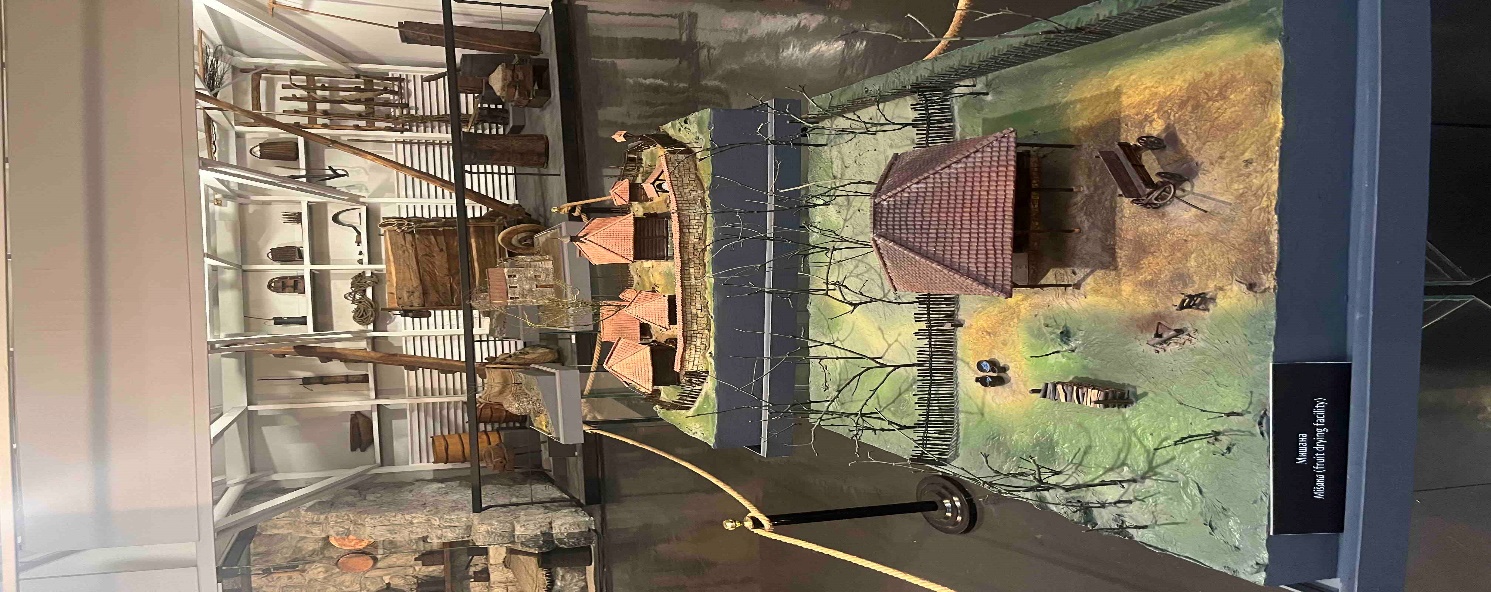 ЈУГОСЛОВЕНСКО ДРАМСКО ПОЗОРИШТЕ ЈЕОСНОВАНО 1947.ГОДИНЕ, БОЈАН СТУПИЦА ЈЕ БИО УМЕТНИЧКИ РУКОВОДИЛАЦ.ПРВА ПРЕДСТАВА ОДИГРАНА ЈЕ 1948, РЕЧ ЈЕ О КОМАДУ ,,КРАЉ БЕТАЈНОВЕ“ ИВАНА ЦАНКАРА.ЈЕДАН ОД НАЈБИТНИЈИХ УПРАВНИКА БИО ЈЕ ЈОВАН ЋИРИЛОВ.ЈДП ЈЕ ИЗГОРЕЛО 1997.ГОДИНЕ, А 2003. ЈЕ ПОНОВО САГРАЂЕНО. У НОВОИЗГРАЂЕНОМ ПОЗОРИШТУ НА ВЕЛИКОЈ СЦЕНИ ТЕ ГОДИНЕ ЈЕ ОДИГРАНА ПРЕДСТАВА ,,РОДОЉУПЦИ“ У РЕЖИЈИ ДЕЈАНА МИЈАЧА.
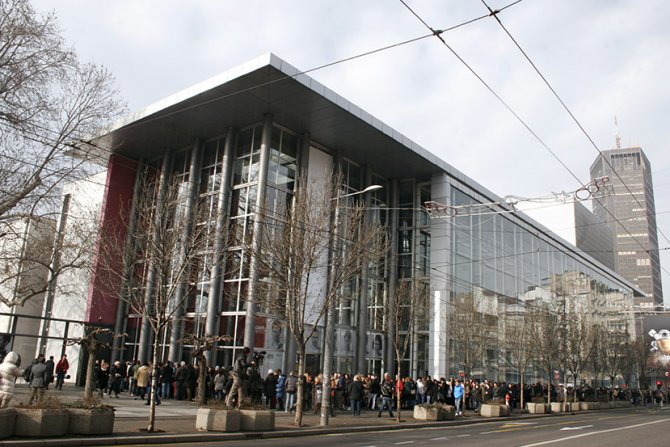 МИ СМО ГЛЕДАЛИ ПРЕДСТАВУРАЗВОЈНИ ПУТ БОРЕ ШНАЈДЕРАРЕЖИЈА-ЕГОН САВИНГЛУМАЧКА ПОДЕЛА-НЕНАД ЈЕЗДИЋ, ИРФАН МЕНСУР, БРАНИСЛАВ ЛЕЧИЋ, НЕБОЈША МИЛОВАНОВИЋ, ТАМАРА ДРАГИЧЕВИЋ
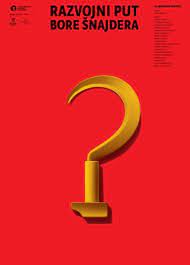 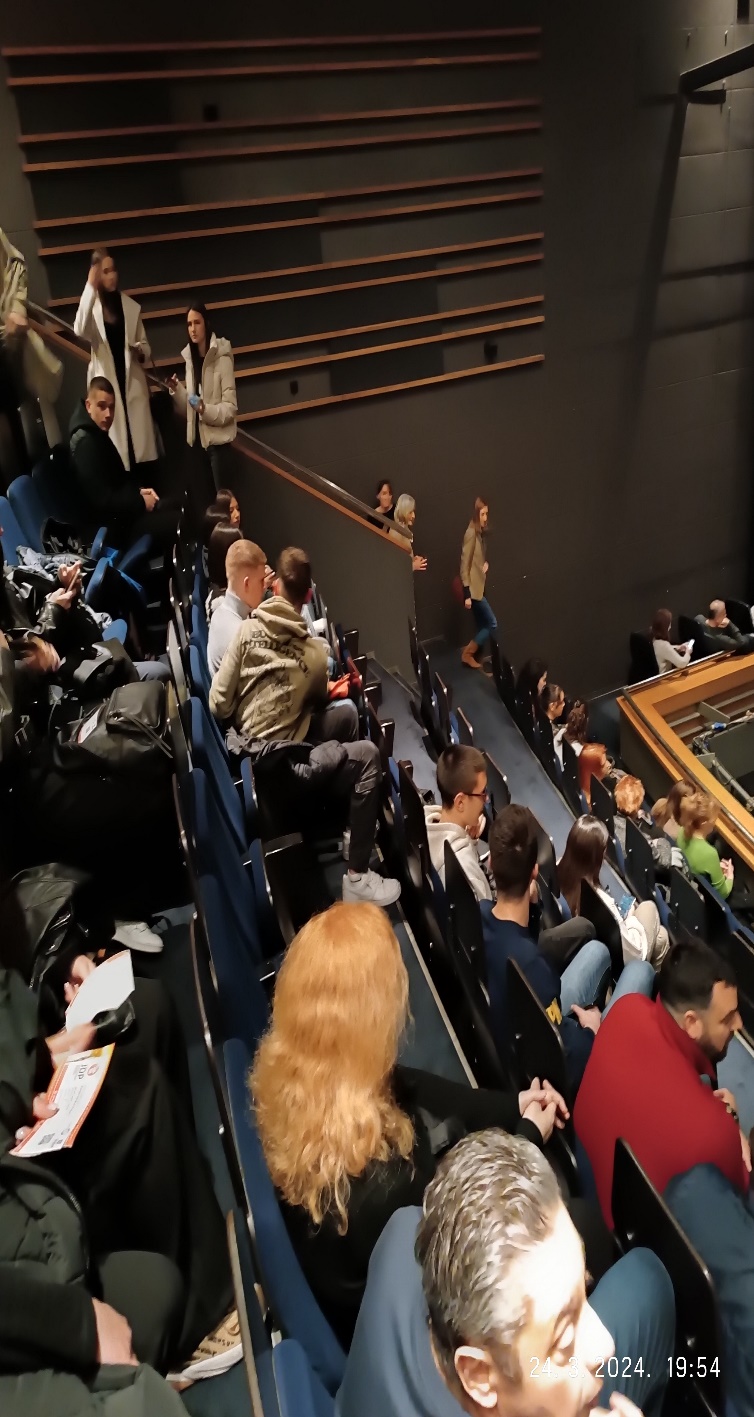 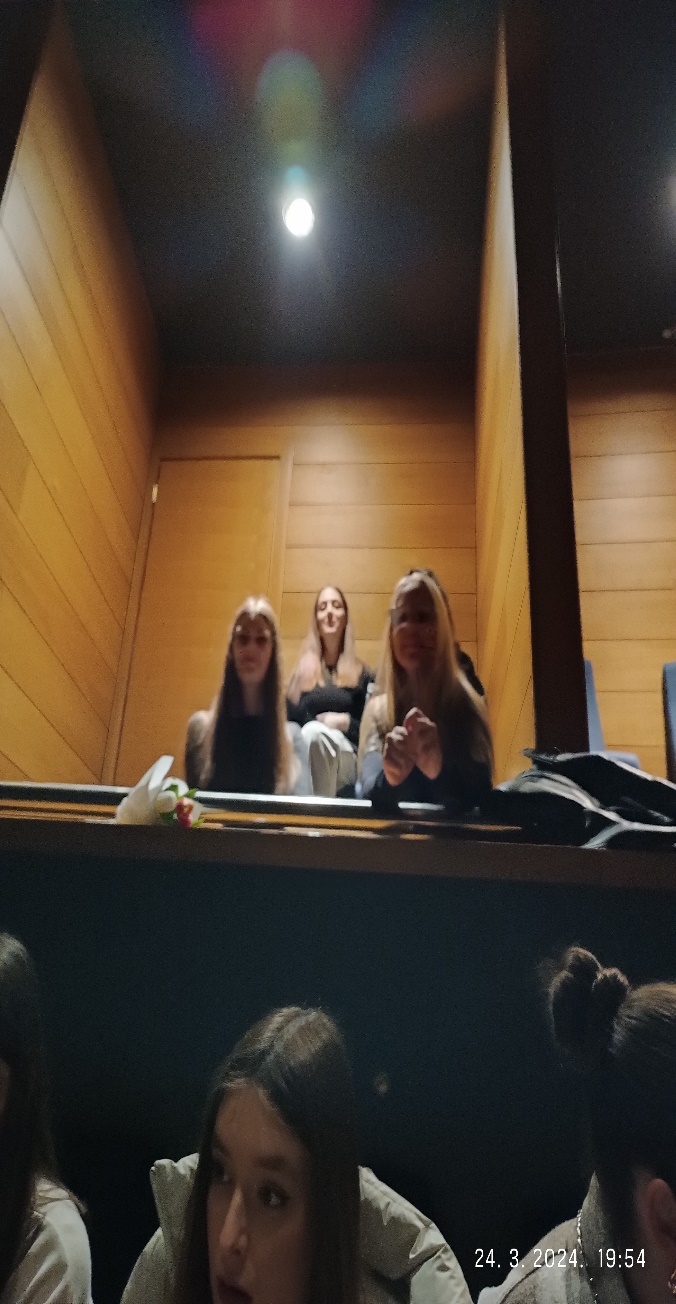 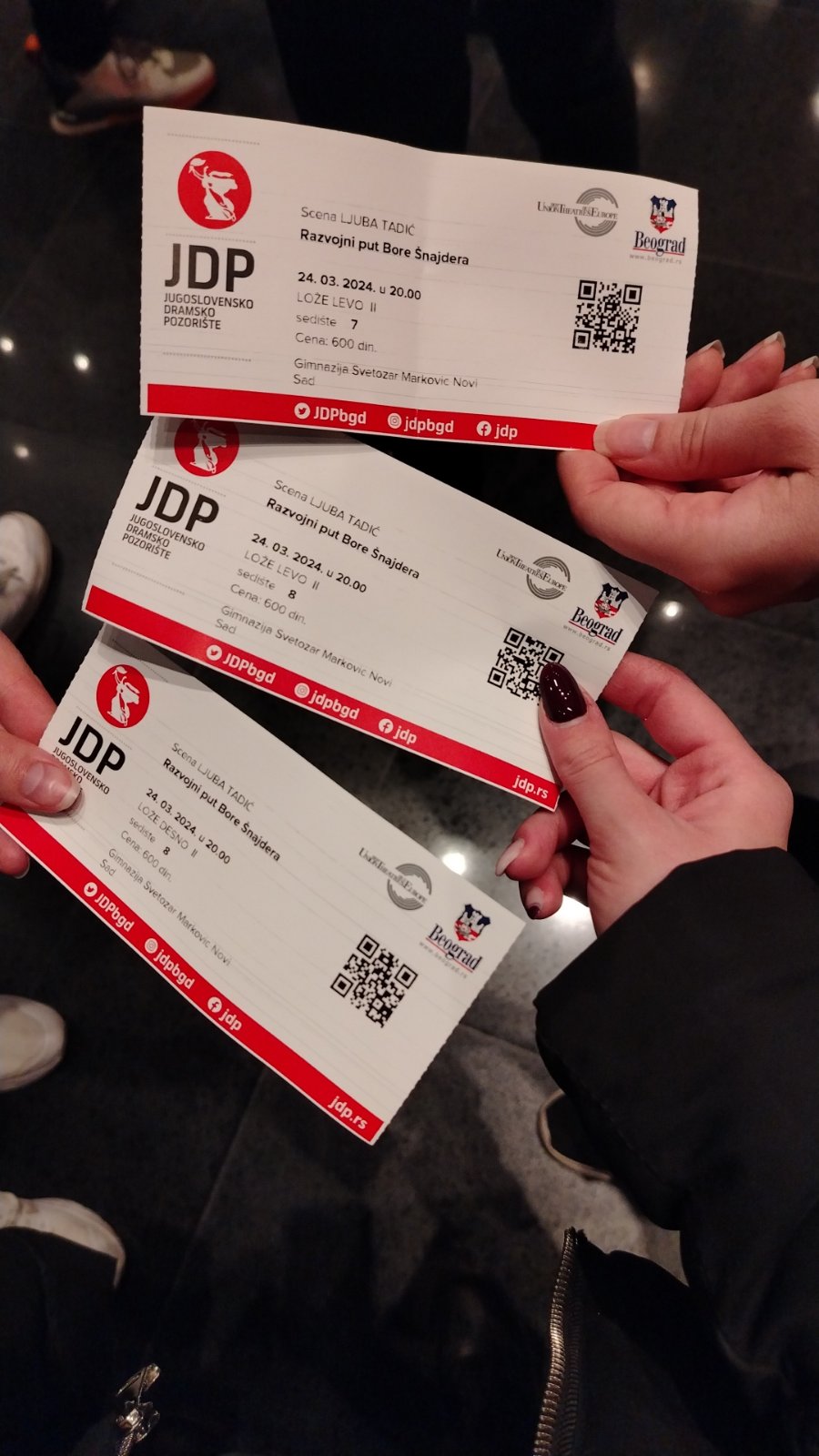 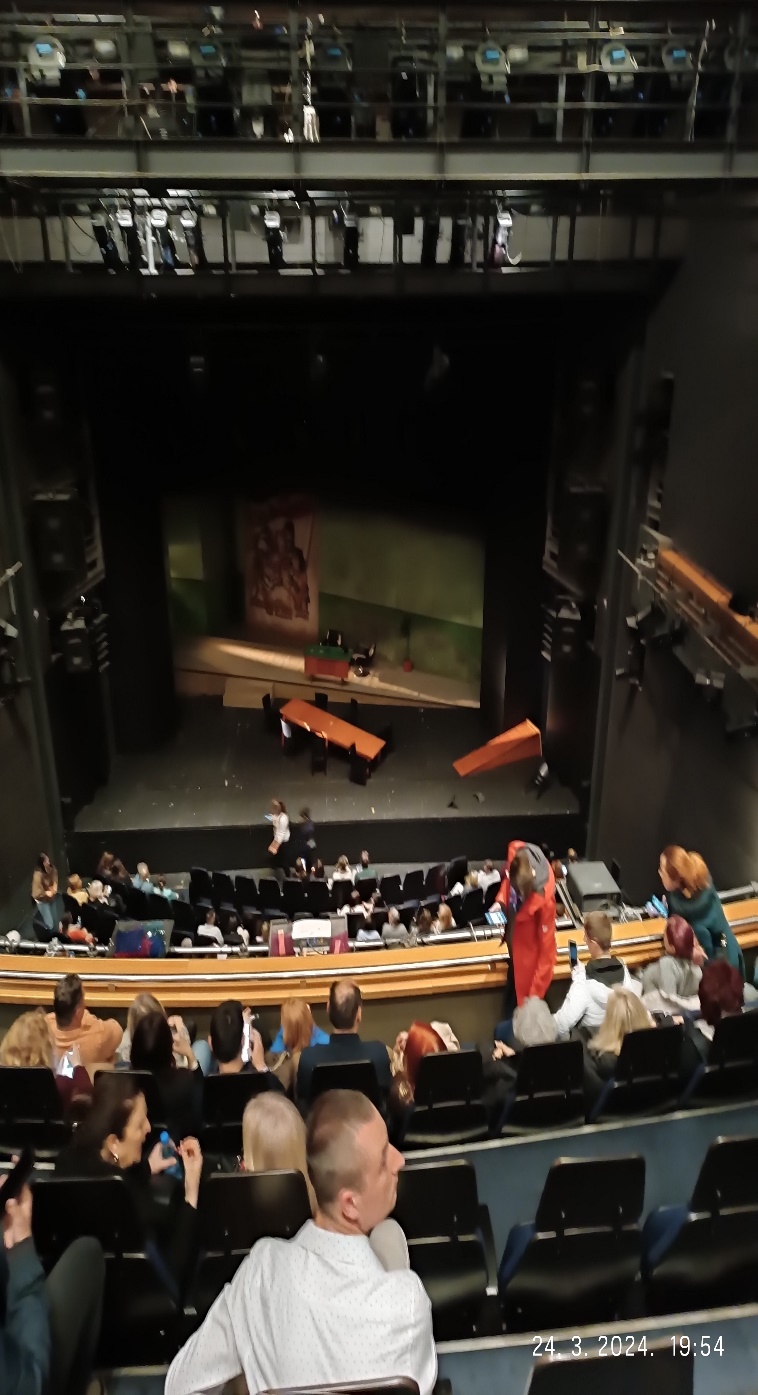 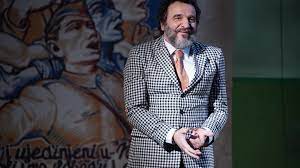 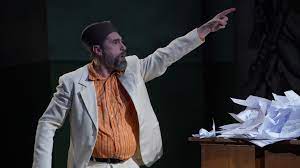 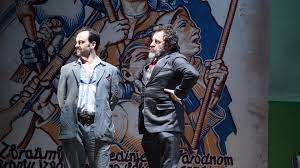 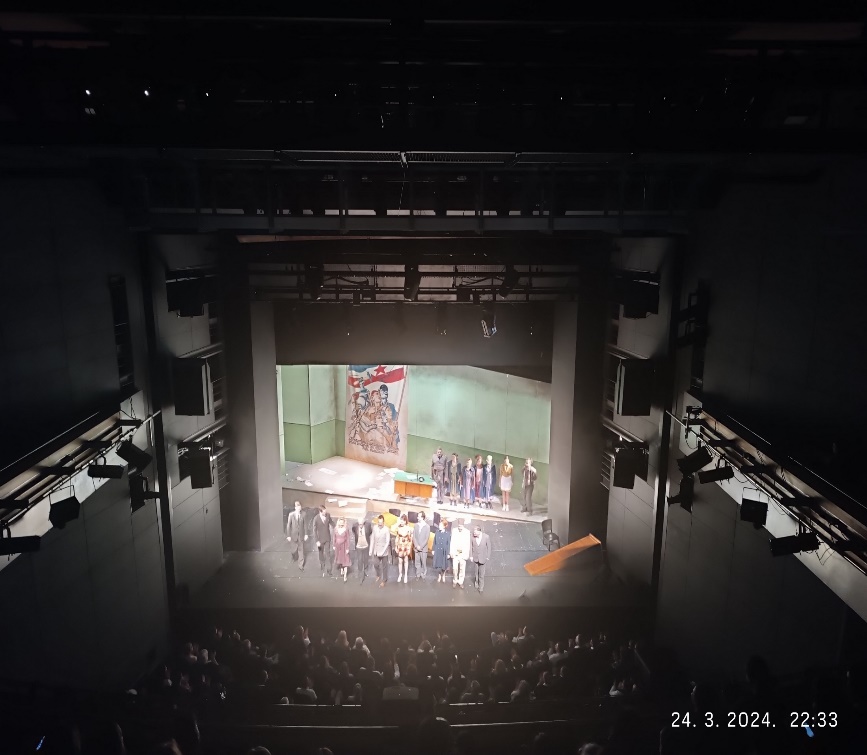 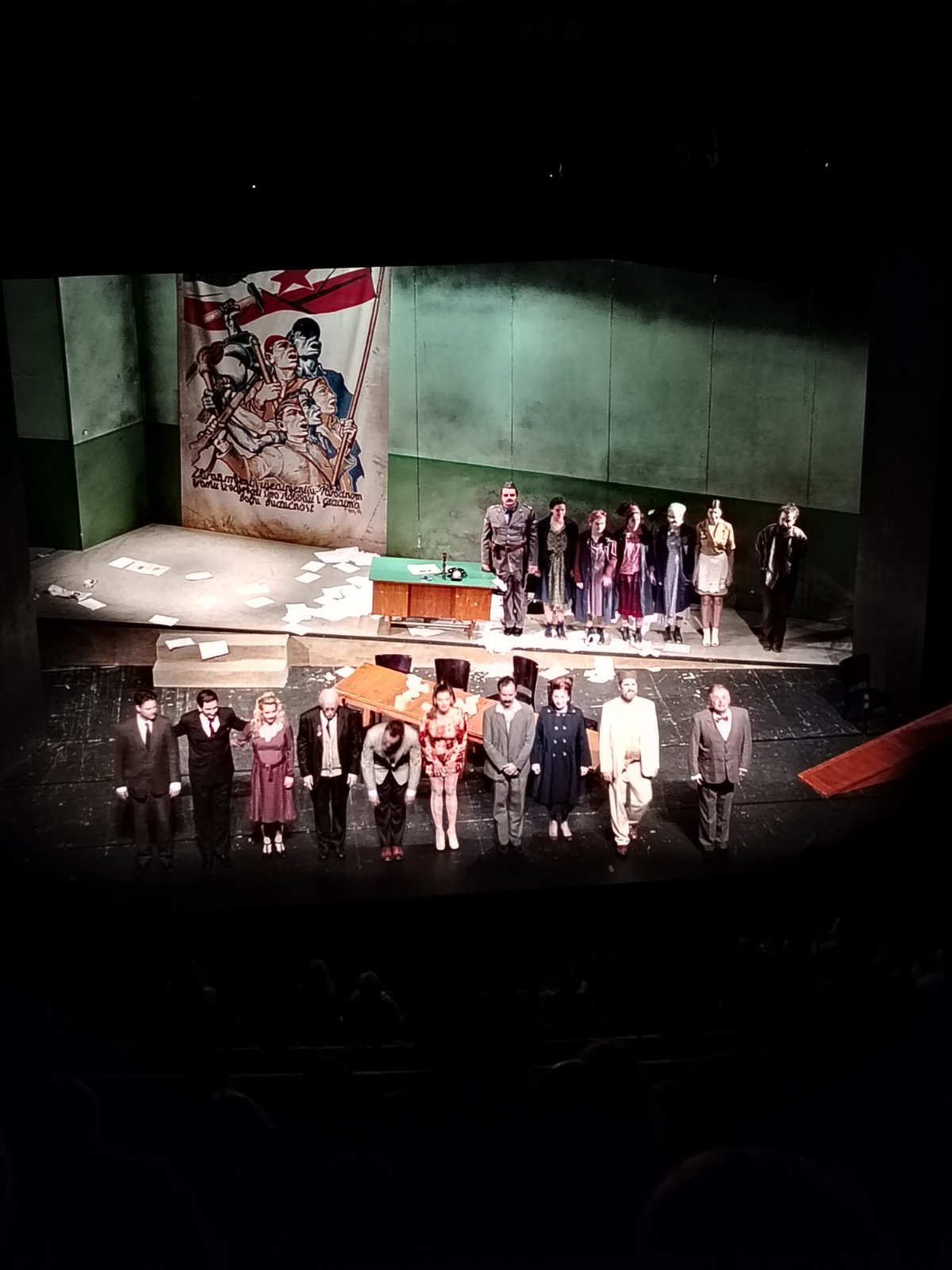 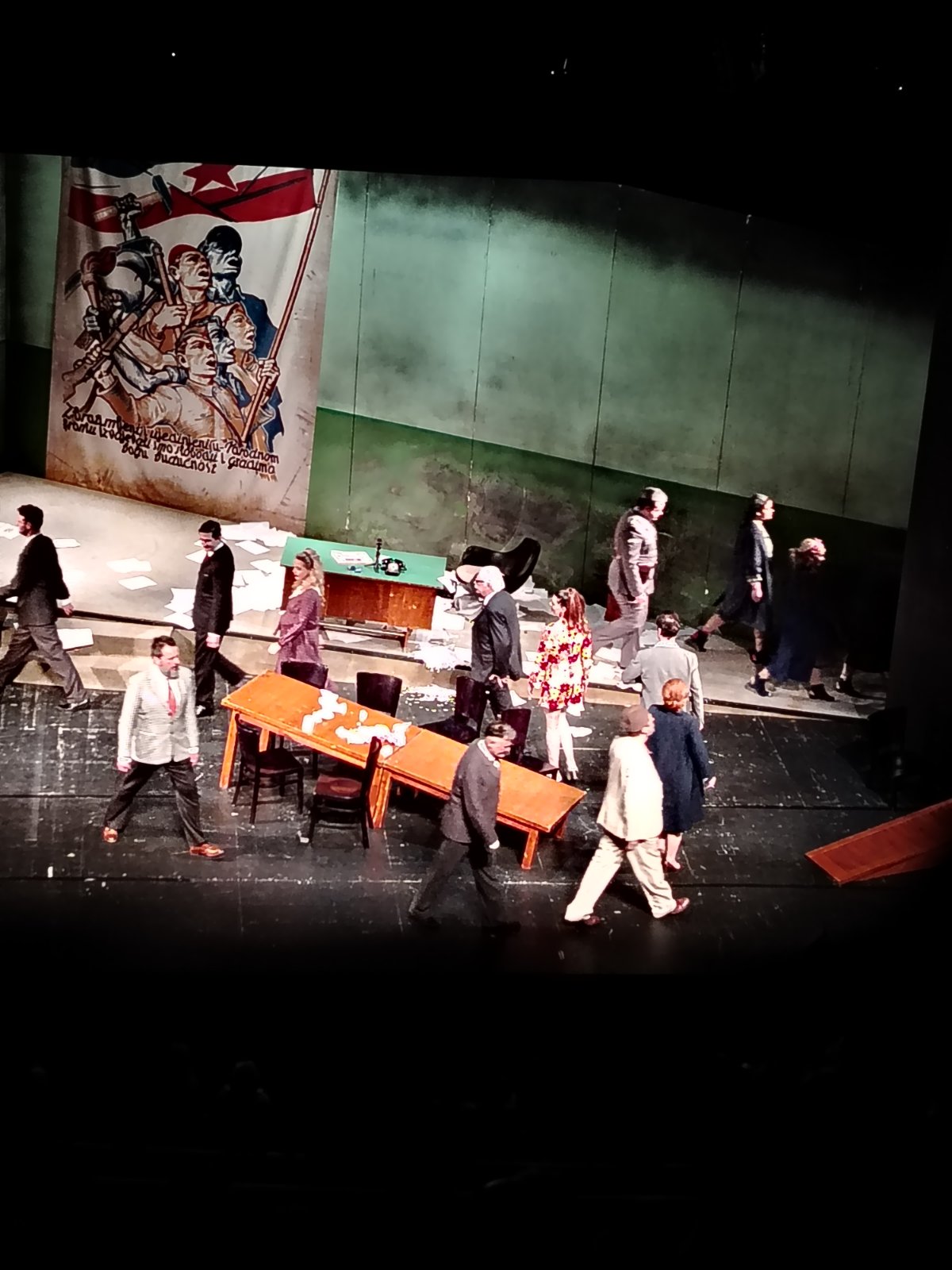 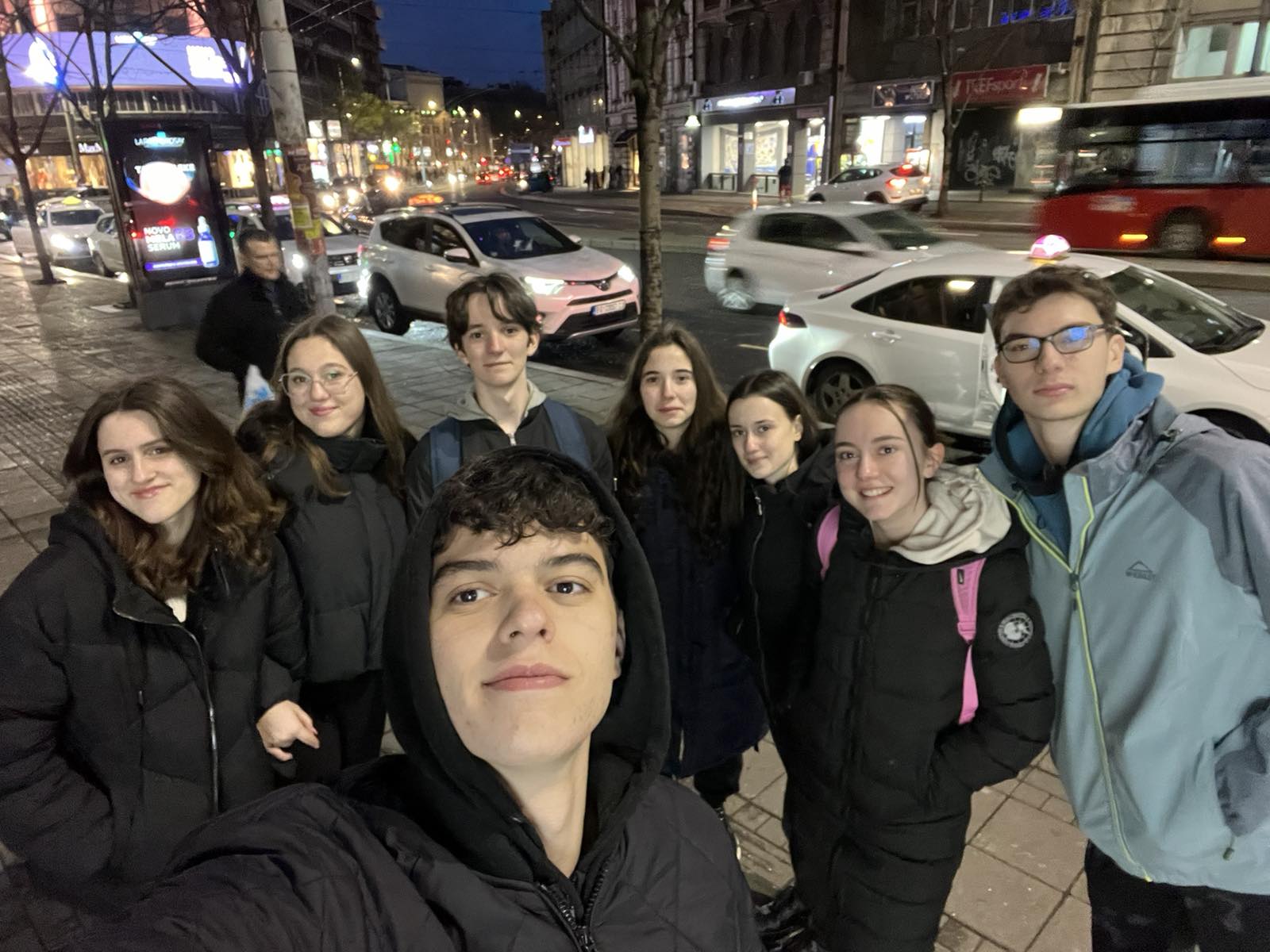 Слободно време
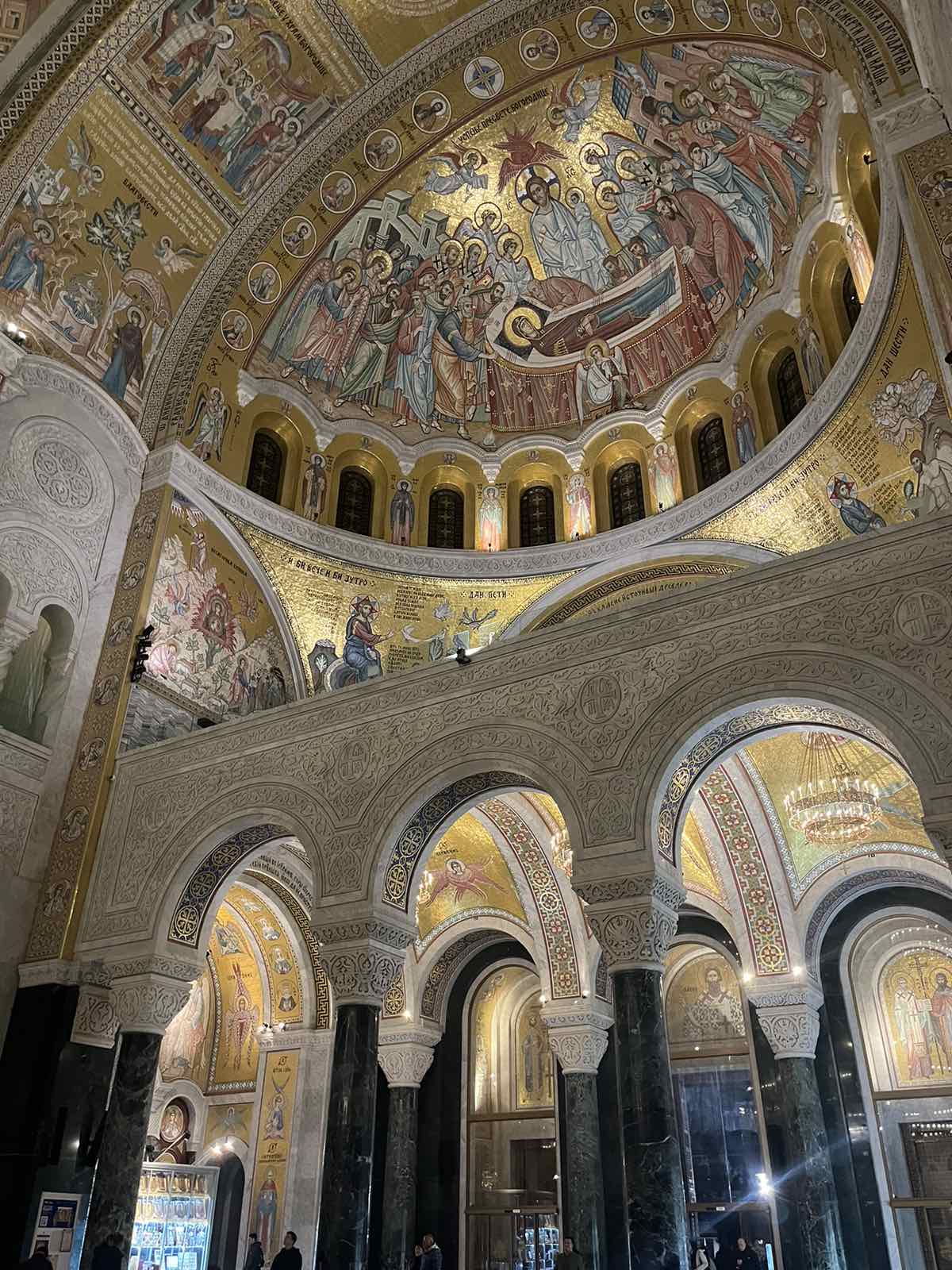 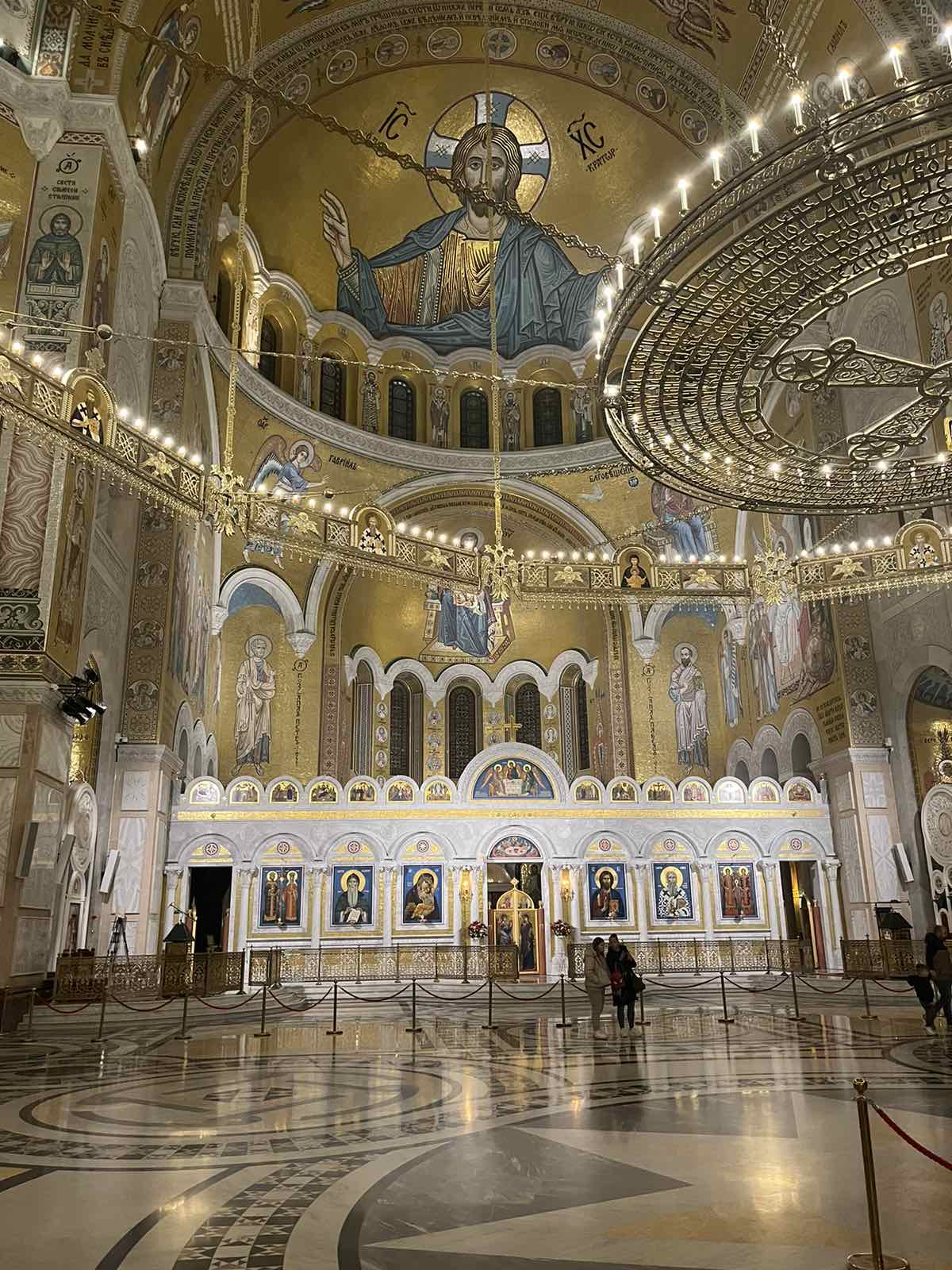 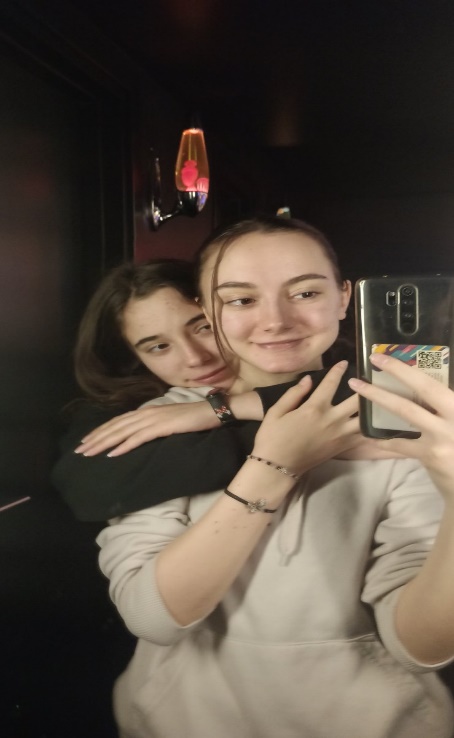 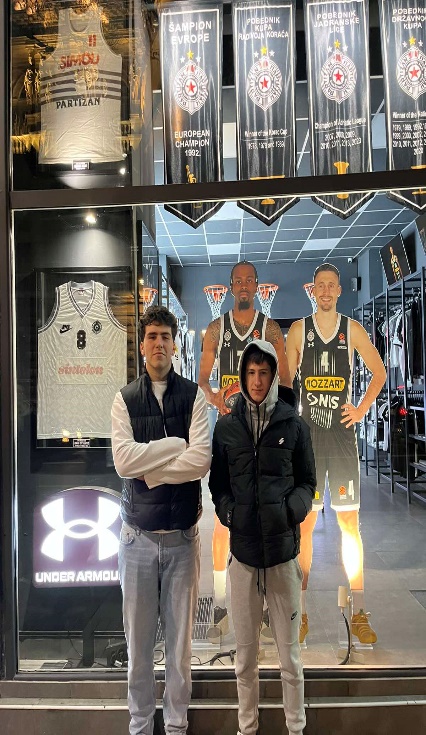